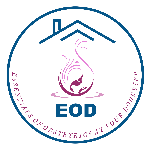 Sri Lanka College of Obstetricians & Gynaecologists
Scientific Activities & Research Committee
Newborn Resuscitation
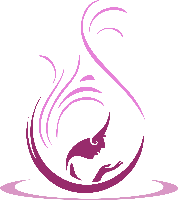 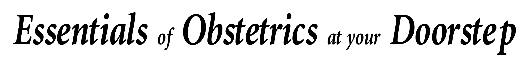 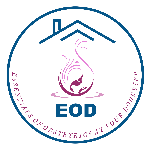 Sri Lanka College of Obstetricians & Gynaecologists
Scientific Activities & Research Committee
Objectives
Understand the physiology of asphyxia
Initiating resuscitation at birth and first 20 minutes in a competent manner
Skills
           #  airway management and lung inflation
		#  chest compression
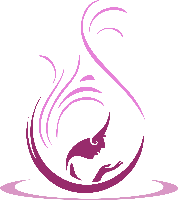 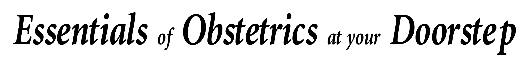 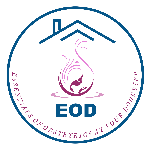 Sri Lanka College of Obstetricians & Gynaecologists
Scientific Activities & Research Committee
Babies
Adults
Primarily cardiac 
Needs CPR
Primarily respiratory
Needs airway MX
No fluid in the lungs
Fluid in the lungs
Chest compressions circulation to brain
Chest compressions circulation to heart
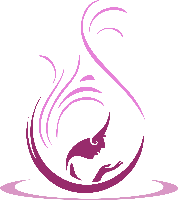 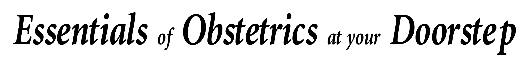 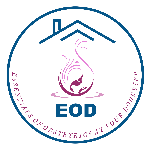 Physiology of neonatal hypoxia
Sri Lanka College of Obstetricians & Gynaecologists
Scientific Activities & Research Committee
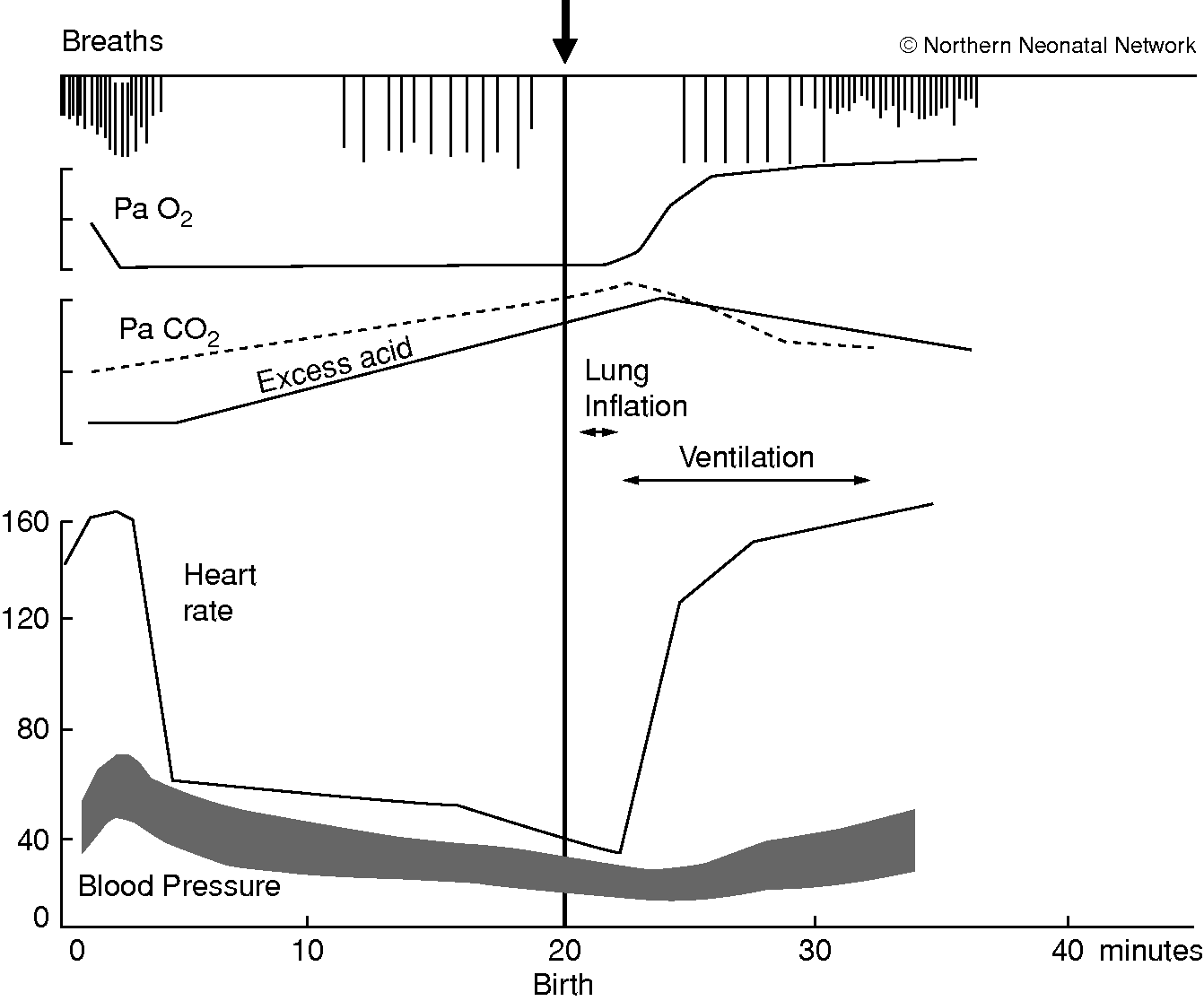 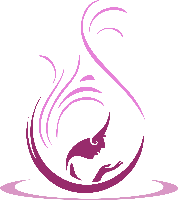 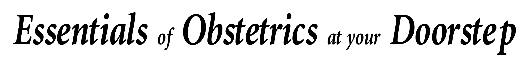 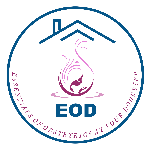 Sri Lanka College of Obstetricians & Gynaecologists
Scientific Activities & Research Committee
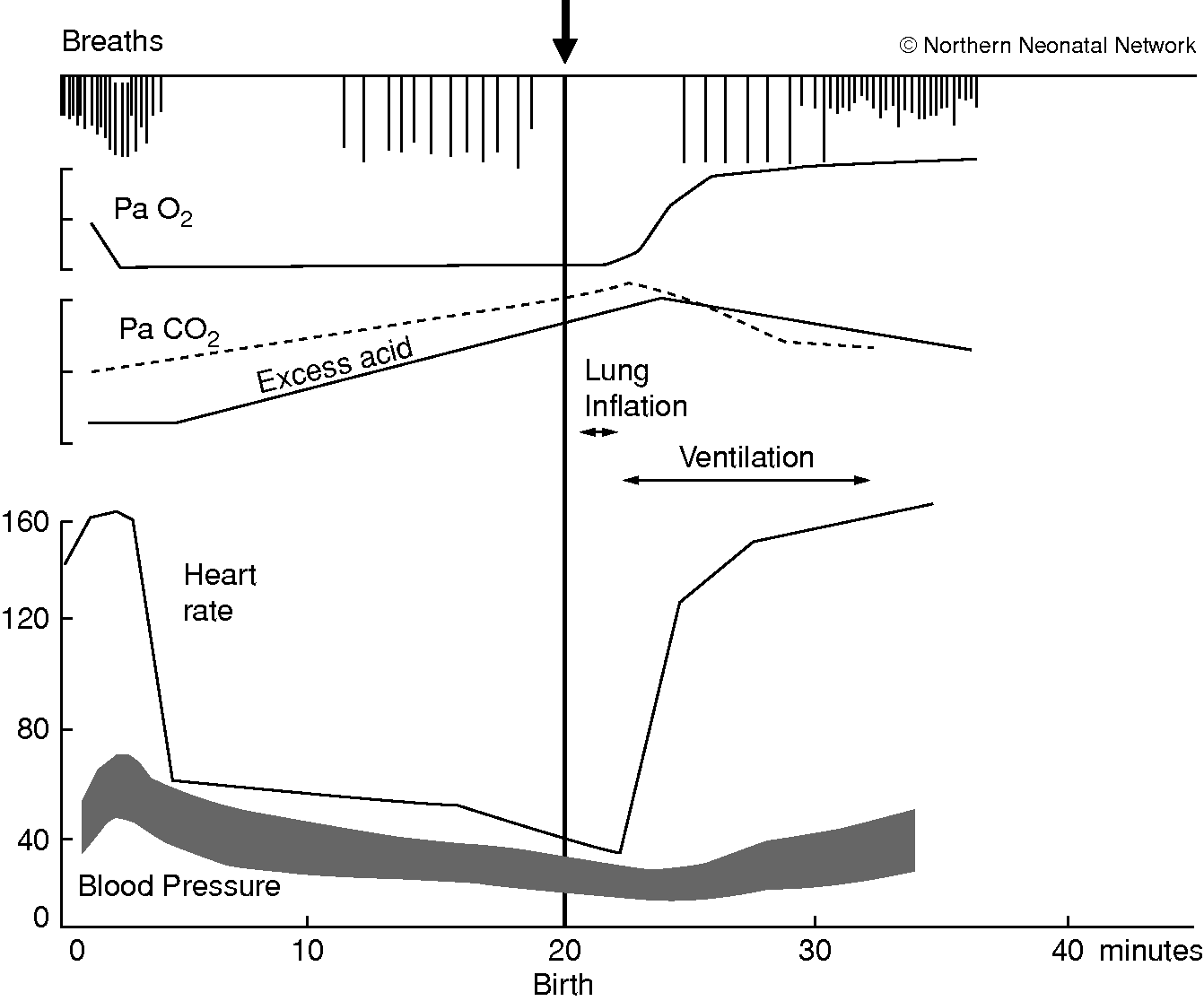 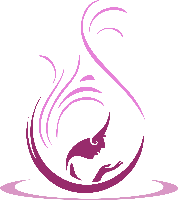 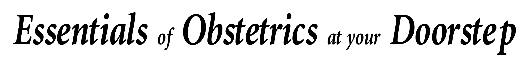 Sri Lanka College of Obstetricians & Gynaecologists
Scientific Activities & Research Committee
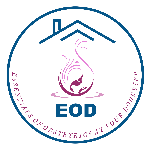 Strategy for resuscitation
Difficult to decide whether in primary or secondary apnoea
Therefore graded approach which will be effective in either situation
Start the clock/Note the time of birth
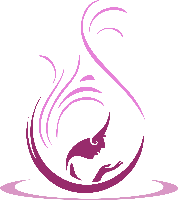 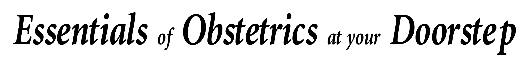 Sri Lanka College of Obstetricians & Gynaecologists
Scientific Activities & Research Committee
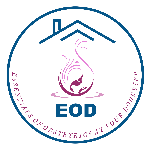 Preparation
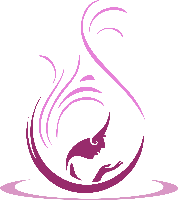 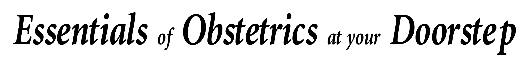 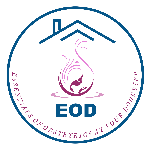 Sri Lanka College of Obstetricians & Gynaecologists
Scientific Activities & Research Committee
Risk Factor/anticipation
Check the equipment
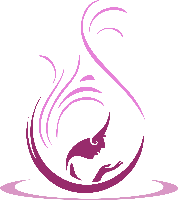 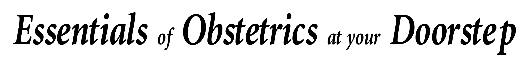 Sri Lanka College of Obstetricians & Gynaecologists
Scientific Activities & Research Committee
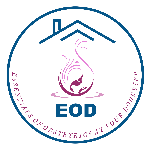 Dry and cover the baby
Use 3 prewarmed towels
Dry the baby quickly
Remove the wet towel and wrap in a fresh dry warm towel
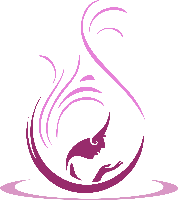 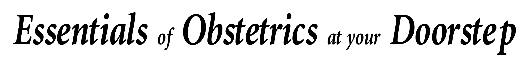 Sri Lanka College of Obstetricians & Gynaecologists
Scientific Activities & Research Committee
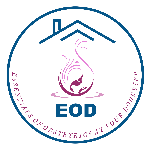 Asses the situation
Colour  ?
Tone  ?
Heart rate ? 
Breathing  ?
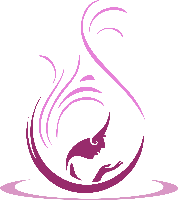 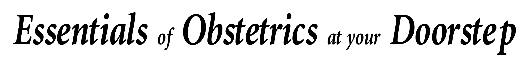 Sri Lanka College of Obstetricians & Gynaecologists
Scientific Activities & Research Committee
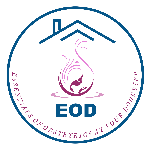 Do you need help ?Don’t be proudAlways ask for help if you encounter any difficulty
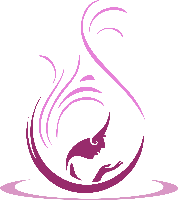 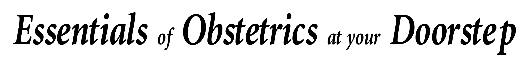 Sri Lanka College of Obstetricians & Gynaecologists
Scientific Activities & Research Committee
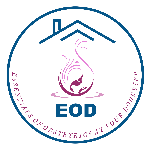 Airway managementkey elements
Opening the airway
Inflating the lungs
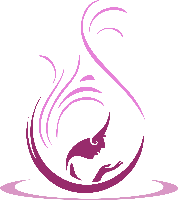 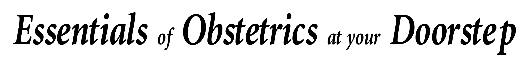 Opening the airway
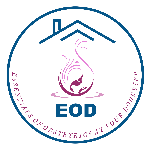 Sri Lanka College of Obstetricians & Gynaecologists
Scientific Activities & Research Committee
Neutral  position



Chin lift



Jaw thrust
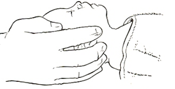 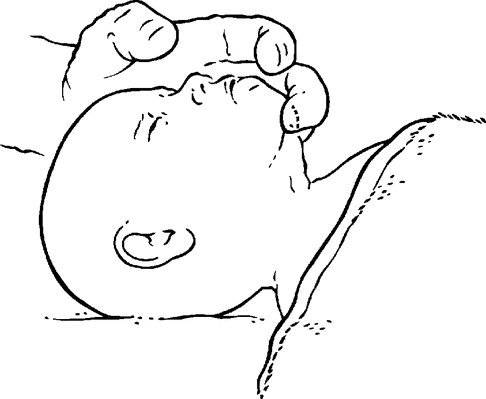 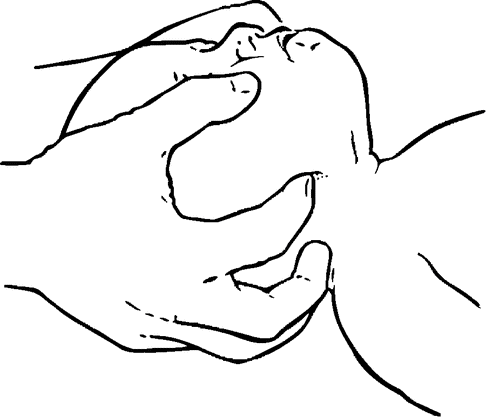 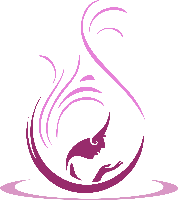 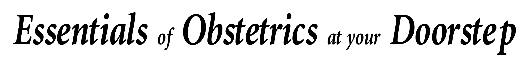 Sri Lanka College of Obstetricians & Gynaecologists
Scientific Activities & Research Committee
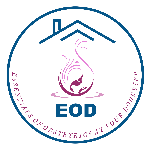 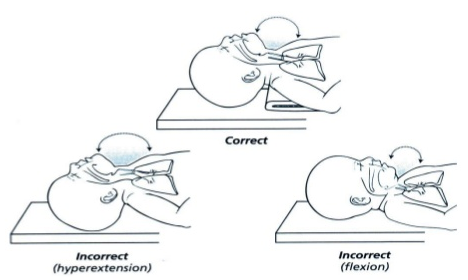 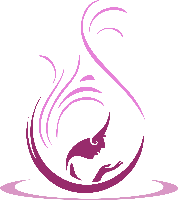 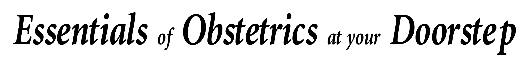 Sri Lanka College of Obstetricians & Gynaecologists
Scientific Activities & Research Committee
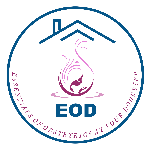 AMBU - MASK INFLATION IS OF NO USE UNLESS THE AIRWAY IS OPEN
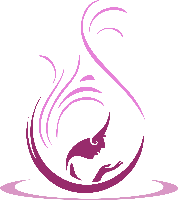 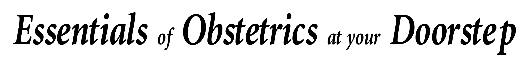 Sri Lanka College of Obstetricians & Gynaecologists
Scientific Activities & Research Committee
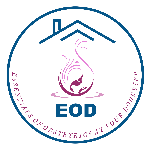 Inflating the lungs
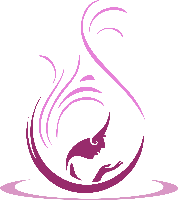 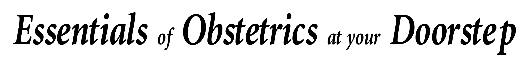 Sri Lanka College of Obstetricians & Gynaecologists
Scientific Activities & Research Committee
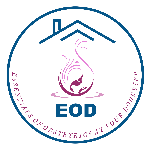 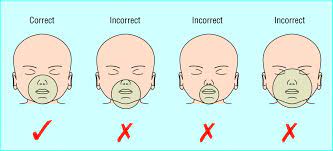 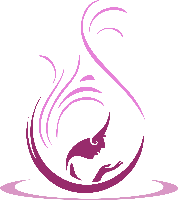 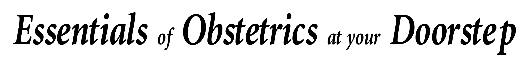 Sri Lanka College of Obstetricians & Gynaecologists
Scientific Activities & Research Committee
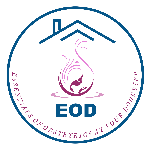 INFLATE THE LUNGS WITH 
FIVE INFLATION BREATHS
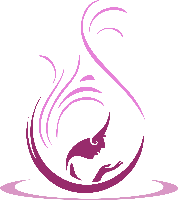 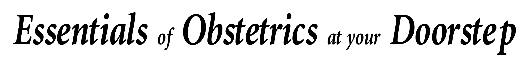 Sri Lanka College of Obstetricians & Gynaecologists
Scientific Activities & Research Committee
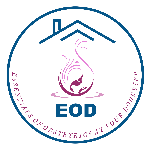 Inflation breaths
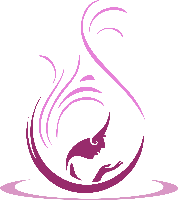 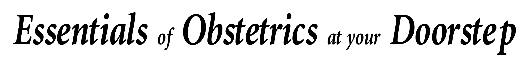 Sri Lanka College of Obstetricians & Gynaecologists
Scientific Activities & Research Committee
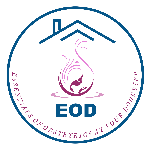 After five inflation breaths
Check for a response
Did I achieve chest expansion?
Did the HR improve?
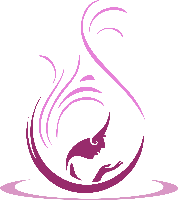 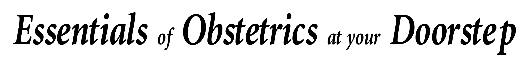 Sri Lanka College of Obstetricians & Gynaecologists
Scientific Activities & Research Committee
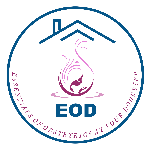 If the inflation breaths were not delivered properly
Reposition the air way
Double handed jaw thrust
Directly visualise the vocal cords and suck out secretions, if present
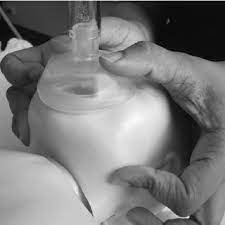 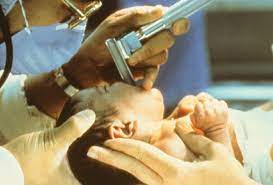 No blind suctioning
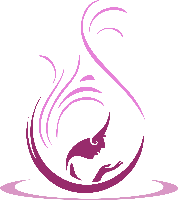 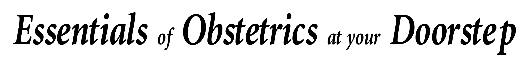 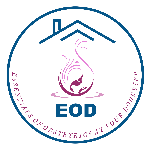 Sri Lanka College of Obstetricians & Gynaecologists
Scientific Activities & Research Committee
Re assess
NO IMPROVEMENT
C
T
B
T
Start ventilation breaths
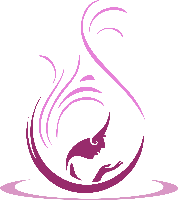 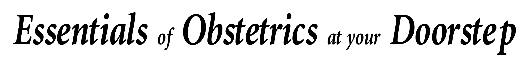 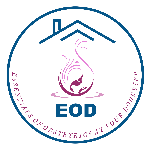 Sri Lanka College of Obstetricians & Gynaecologists
Scientific Activities & Research Committee
Providing ventilation breaths
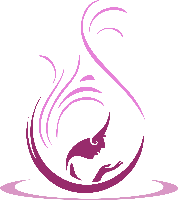 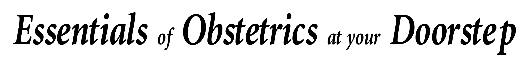 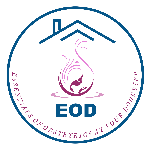 Re assess CTBH
Sri Lanka College of Obstetricians & Gynaecologists
Scientific Activities & Research Committee
NO IMPROVEMENT
IN BOTH B & H
IMPROVEMENT IN HR
NO IMPROVEMENT IN BREATHING
VENTILATION BREATHS
START CEHST COMPRESSIONS WITH VENTILATION
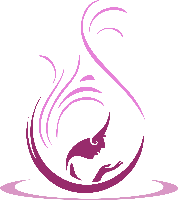 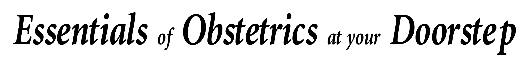 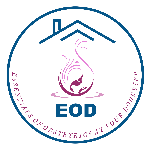 Sri Lanka College of Obstetricians & Gynaecologists
Scientific Activities & Research Committee
CARDIAC COMPRESSIONS On the sternum just below an imaginary line joining the nipples
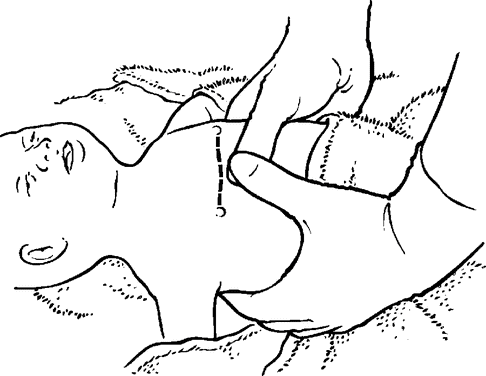 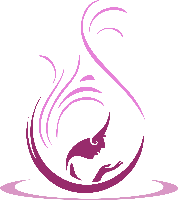 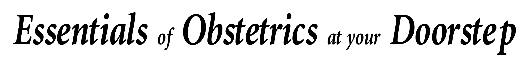 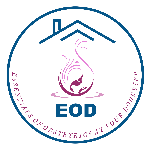 Sri Lanka College of Obstetricians & Gynaecologists
Scientific Activities & Research Committee
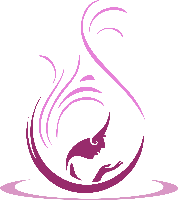 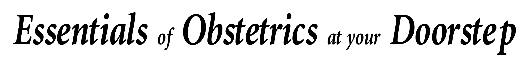 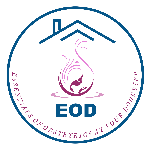 Sri Lanka College of Obstetricians & Gynaecologists
Scientific Activities & Research Committee
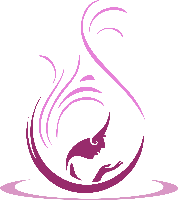 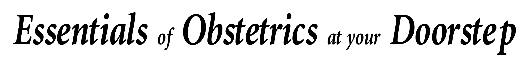 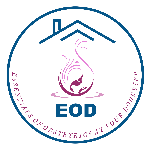 Sri Lanka College of Obstetricians & Gynaecologists
Scientific Activities & Research Committee
3:1 synchrony
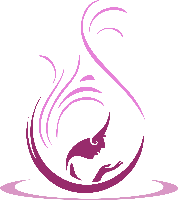 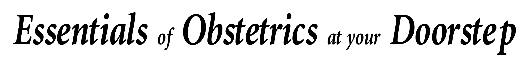 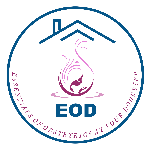 Sri Lanka College of Obstetricians & Gynaecologists
Scientific Activities & Research Committee
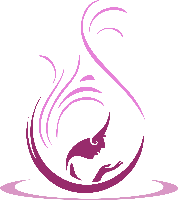 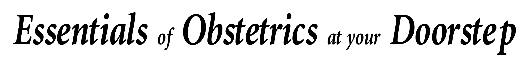 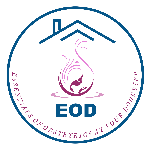 Sri Lanka College of Obstetricians & Gynaecologists
Scientific Activities & Research Committee
Drugs drugs needed – only rarely.
What drugs  ?
 sodium bicarbonate
Adrenaline
Dextrose
Volume expander
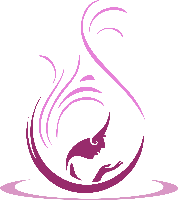 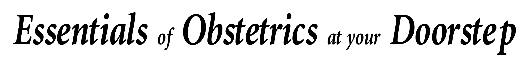 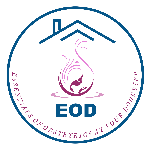 Sri Lanka College of Obstetricians & Gynaecologists
Scientific Activities & Research Committee
DO NOT INJECT TO THE UMBILICAL CORD OR PERIPHERAL VEIN
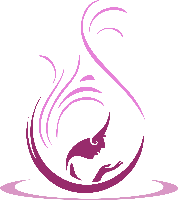 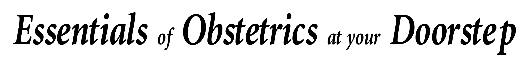 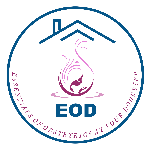 Sri Lanka College of Obstetricians & Gynaecologists
Scientific Activities & Research Committee
Endotracheal intubation
When is it necessary ?
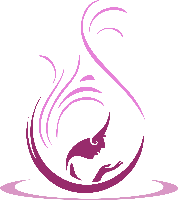 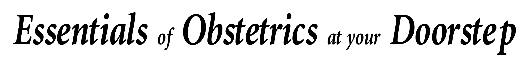 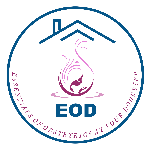 Sri Lanka College of Obstetricians & Gynaecologists
Scientific Activities & Research Committee
It should be achieved within 30 seconds. If you fail to do so, revert to mask inflation before trying again
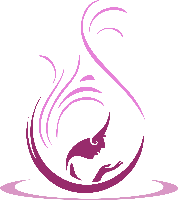 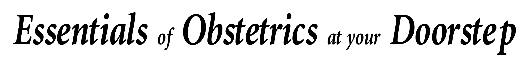 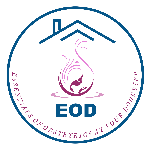 Sri Lanka College of Obstetricians & Gynaecologists
Scientific Activities & Research Committee
Lets practice inflation breaths!!
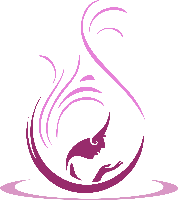 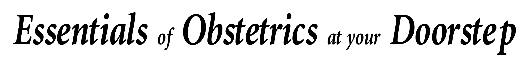